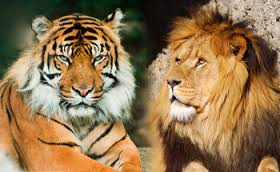 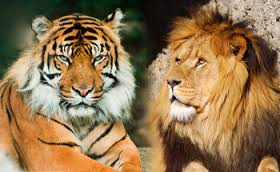 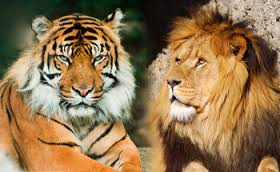 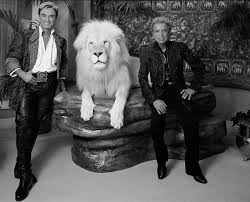 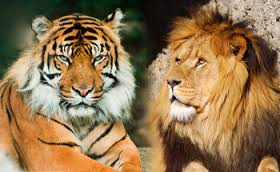 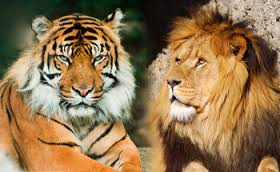 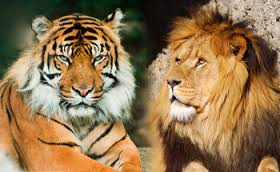 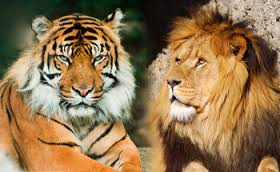 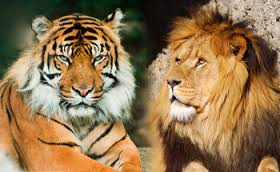 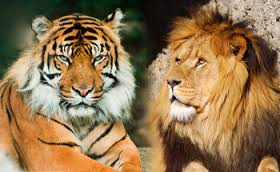 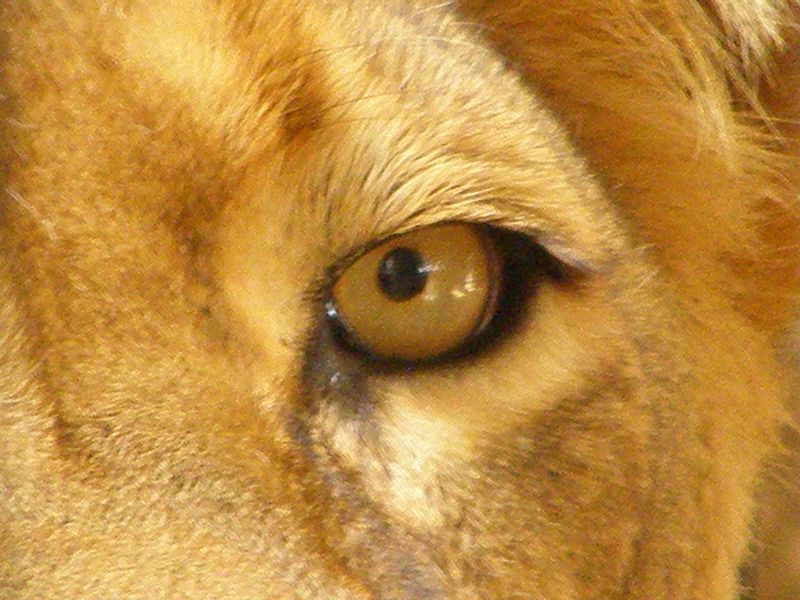 1 Peter 5:8 Be of sober spirit, be on the alert. Your adversary, the devil, prowls around like a roaring lion, seeking someone to devour.
Challenges facing Christians today
Temptation
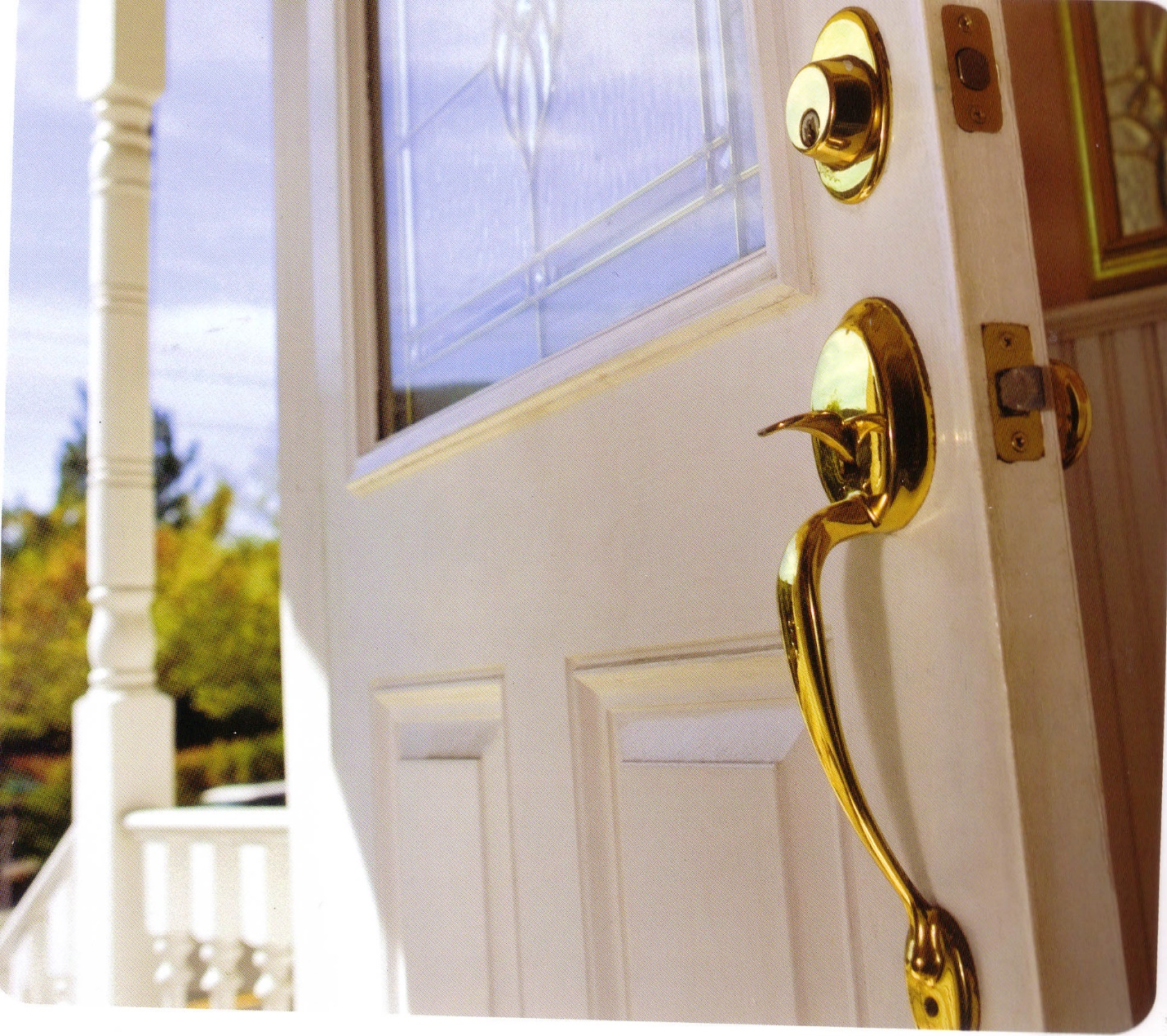 Satan knocks on the door of your heart
Resist the devil (James 4:7)
Lay aside the sin which so easily entangles us (Heb 12:1)
He knocks nearly every day
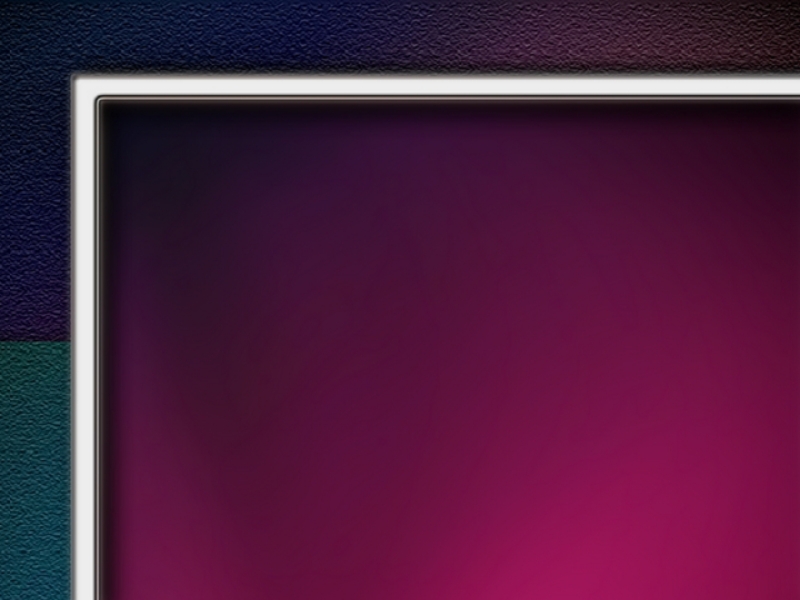 Satan
Jesus spoke of Satan on 25 X
Peter called him a “roaring 	lion”
In Revelation he is the 	“dragon”
He is called: Satan, Devil, 	Adversary
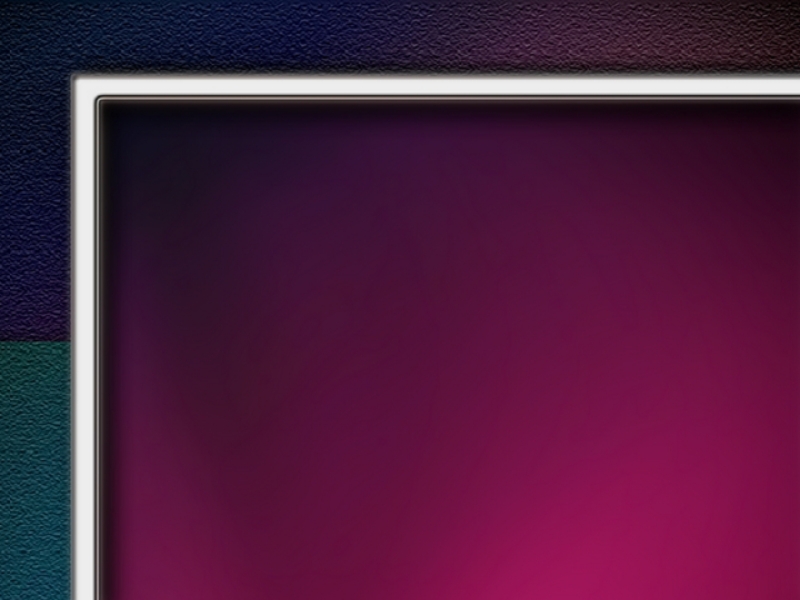 Satan
He is found in Genesis, 	deceiving Eve and in 	Revelation, deceiving the 	nations
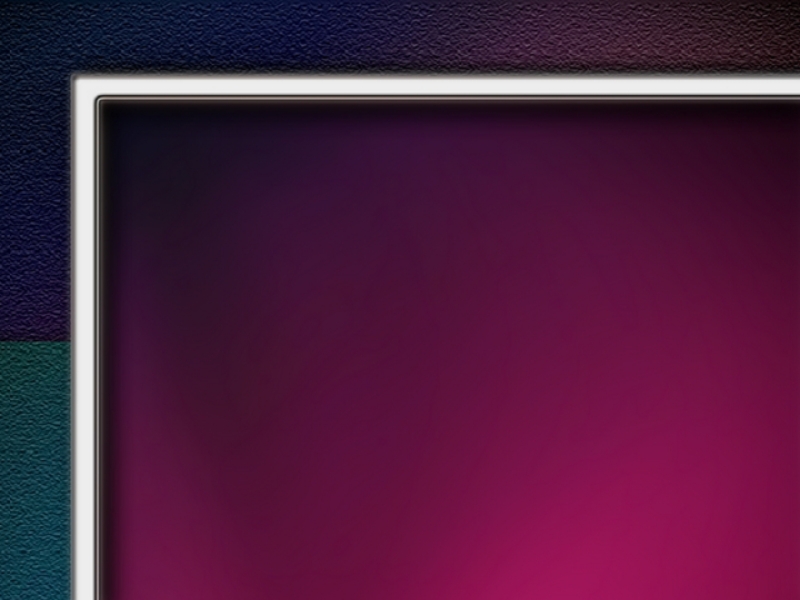 Satan
He filled Judas’ heart to 	betray Jesus
He sought permission to 	sift Peter
The Bible never reveals one 	good thing about Satan
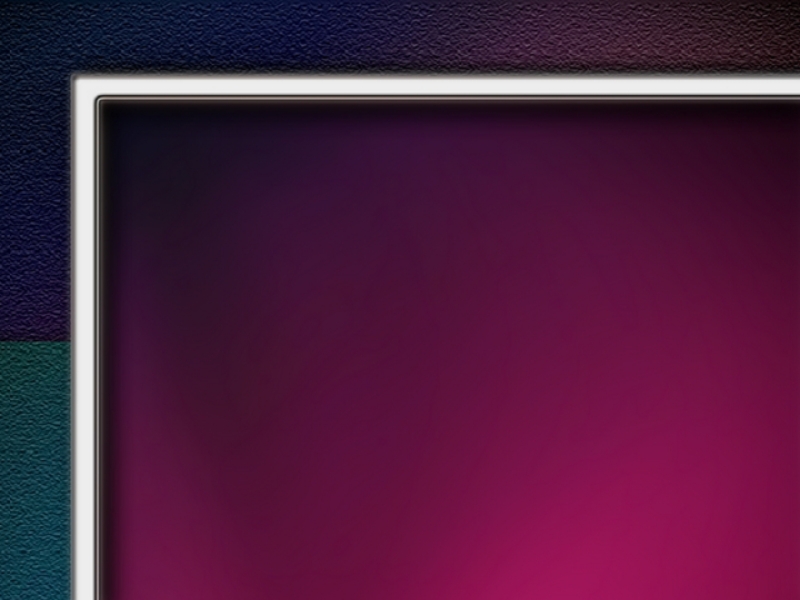 Satan
He was responsible for Job’s 	trials; Paul’s thorn in the 	flesh; the bent over 	woman’s crippling disease
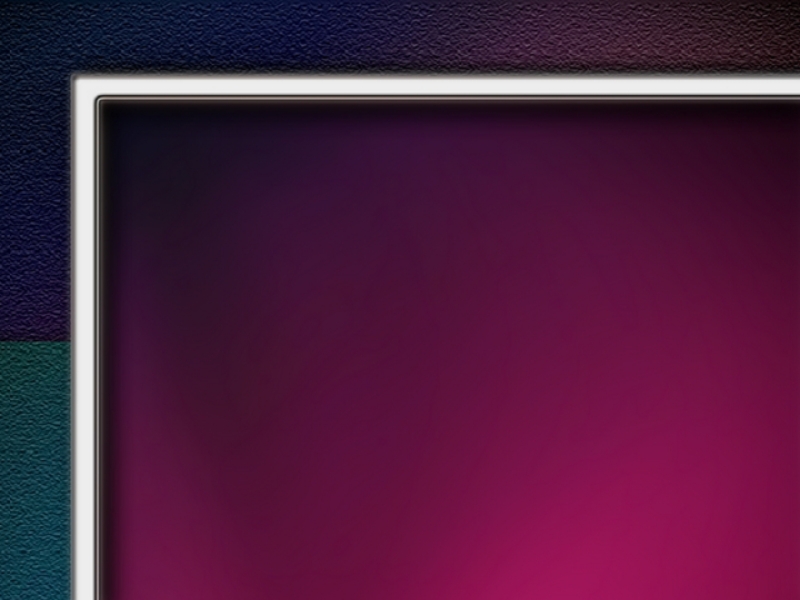 Satan
His origin is unclear; his 	future is certain
God made Hell for Satan 	(Mt 25:41)
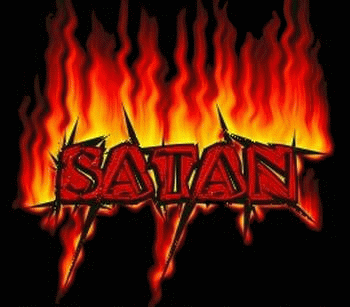 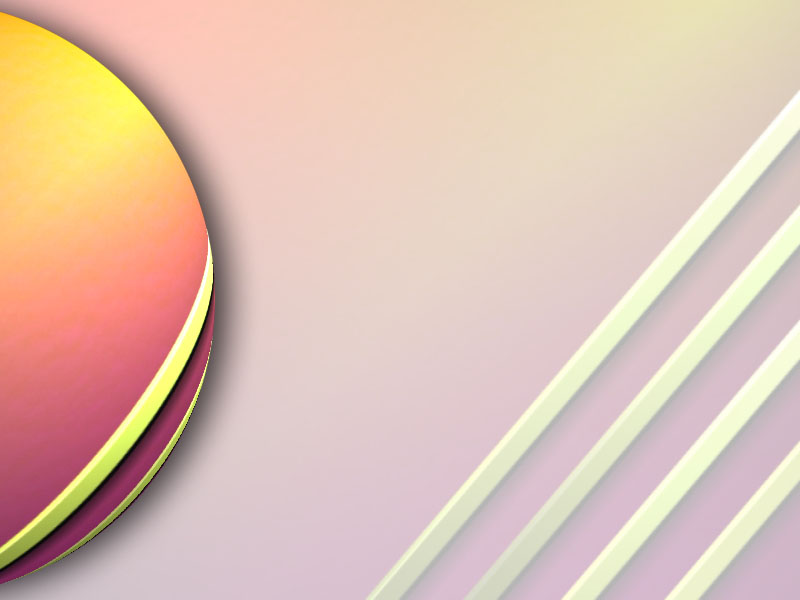 Three occasions in the Bible that Satan Speaks
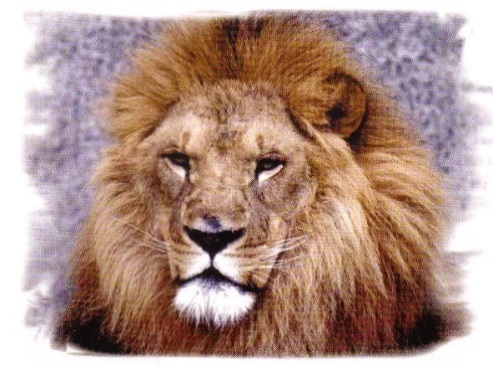 Gen 3 – to Eve: deceive her
Job 1 – to God: denies 	the basis of man’s 	faith
Mt 4 – to Jesus: Tempted 	him
Each time he is wrong and he lies.
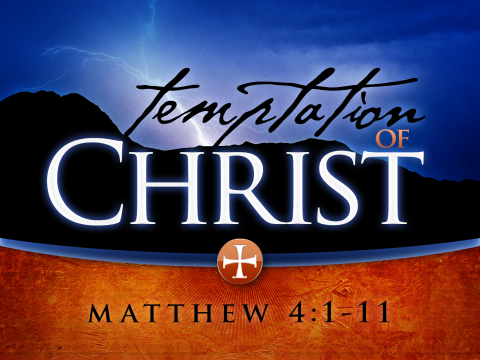 The first temptation:  Turn rocks into bread
The word “If” is misleading. A better word would be “Since.”
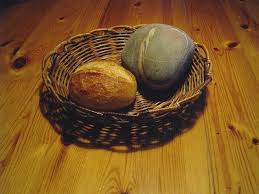 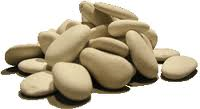 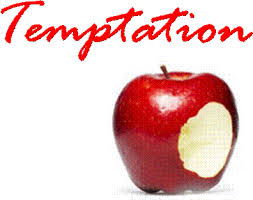 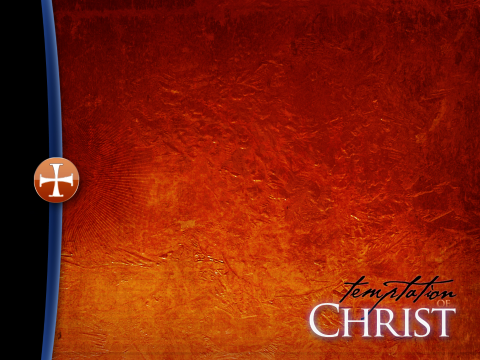 Jesus never used a miracle for personal reasons
Acts 2:22 “Men of Israel, listen to these words: Jesus the Nazarene, a man attested to you by God with miracles and wonders and signs which God performed through Him in your midst, just as you yourselves know”
The first temptation:  Turn rocks into bread
The word “If” is misleading. A better word would be “Since.”
“It is written” means “It stands written
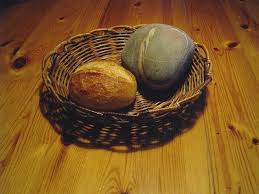 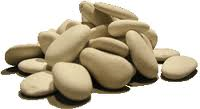 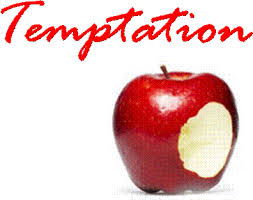 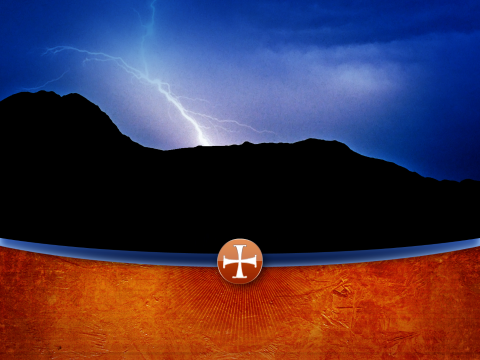 The Second temptation:  Jump
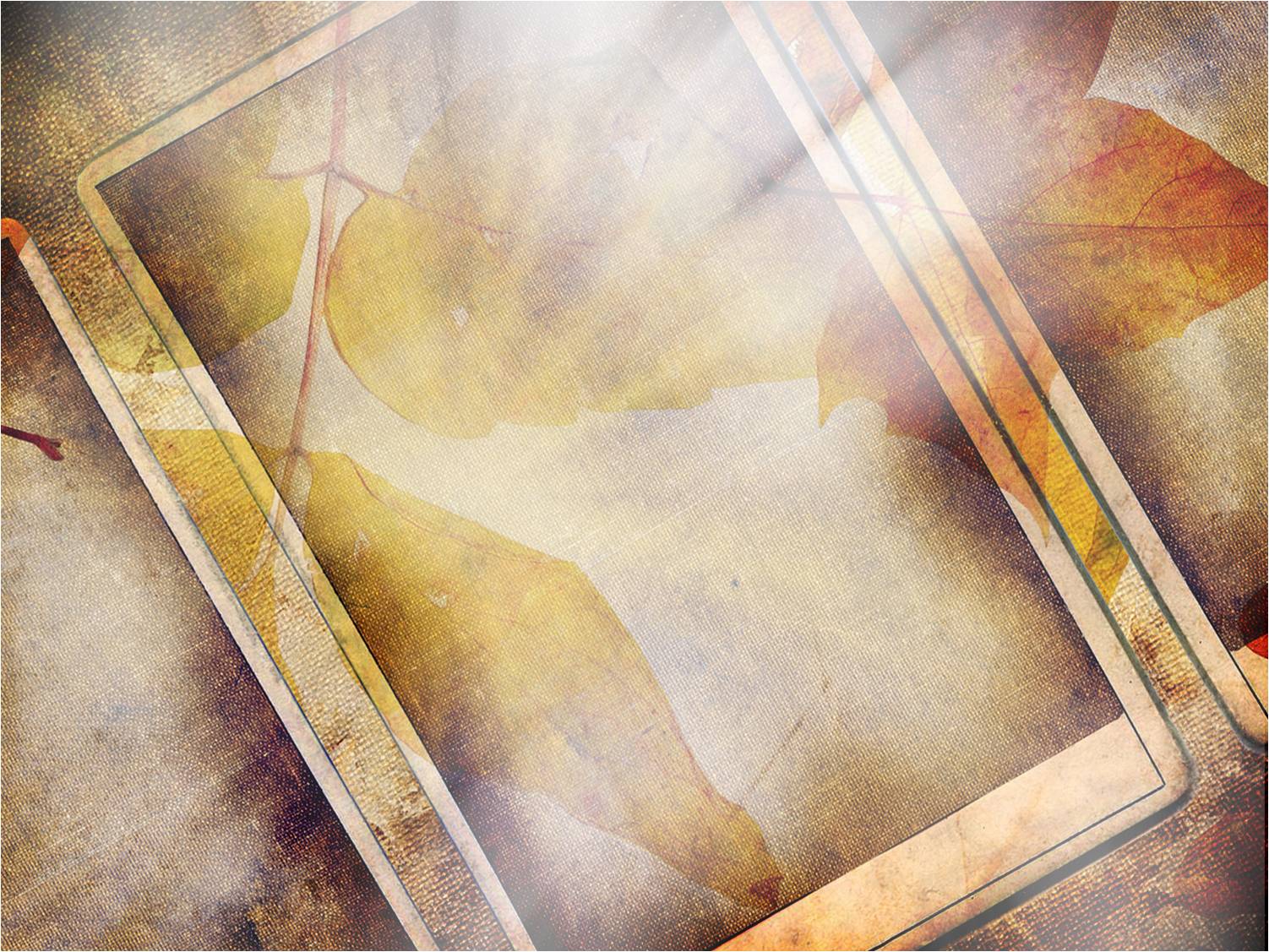 Ancient Israel had a problem with this:
Exodus 17:2 Therefore the people quarreled with Moses and said, “Give us water that we may drink.” And Moses said to them, “Why do you quarrel with me? Why do you test the Lord?”
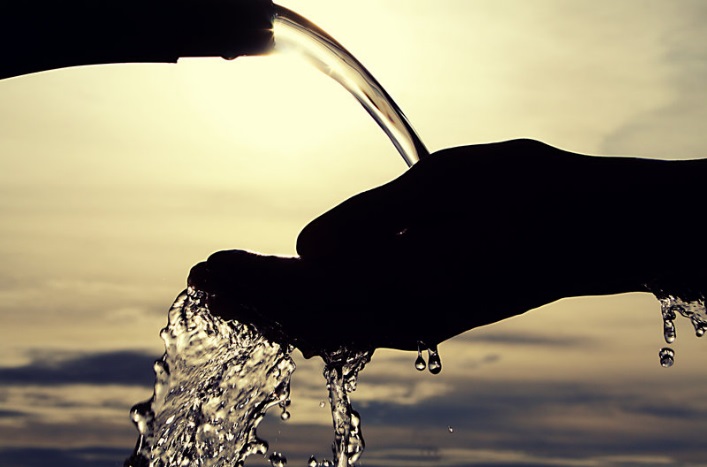 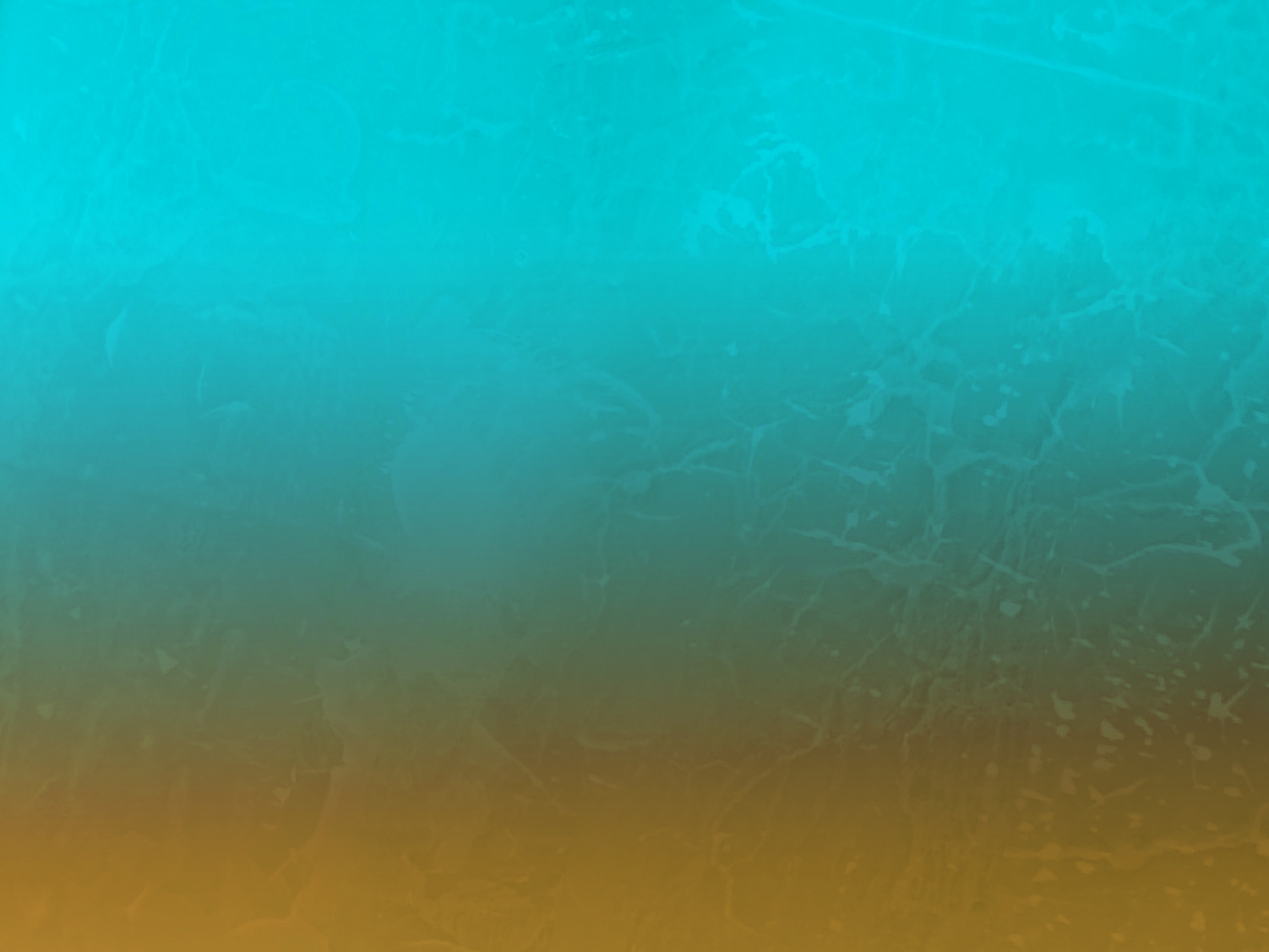 Ancient Israel had a problem with this:
Exodus 17:3 But the people thirsted there for water; and they grumbled against Moses and said, “Why, now, have you brought us up from Egypt, to kill us and our children and our livestock with thirst?”
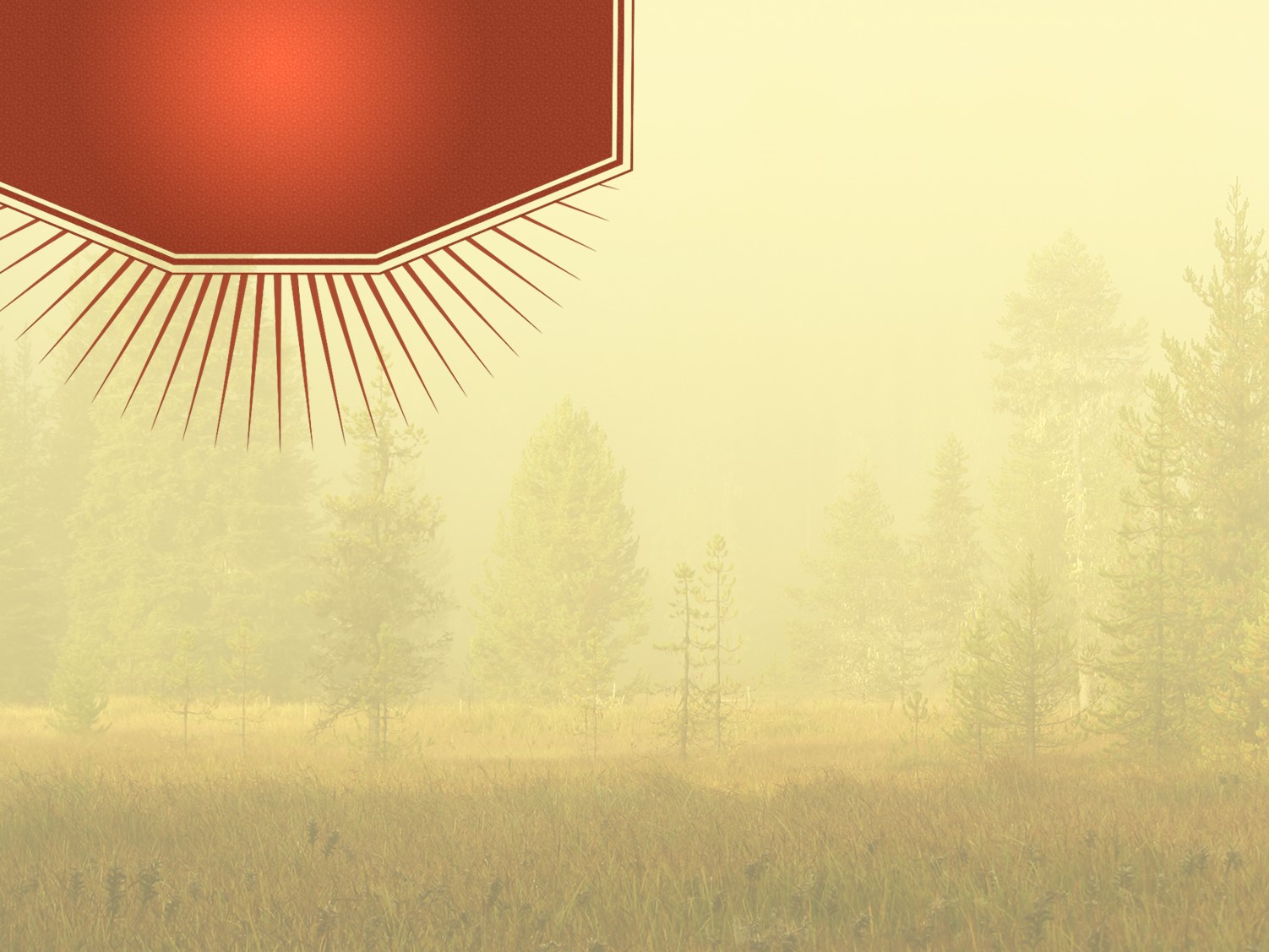 Exodus 17:7 He named the place Massah and Meribah because of the quarrel of the sons of Israel, and because they tested the Lord, saying, “Is the Lord among us, or not?”
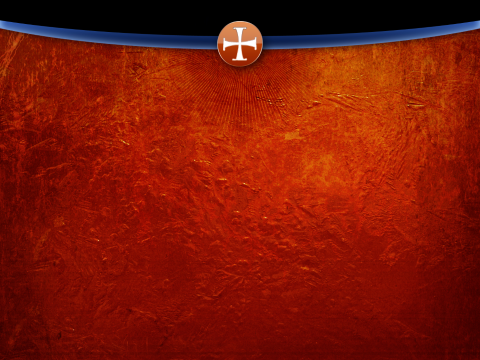 The Third temptation:  Serve a New Master
Get the glory without the cross
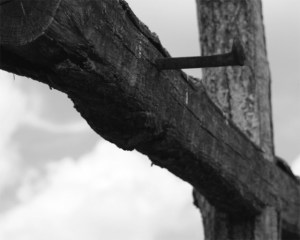 There is never a time, there is never a circumstance in which the Holy One would ever worship Satan.  Never.
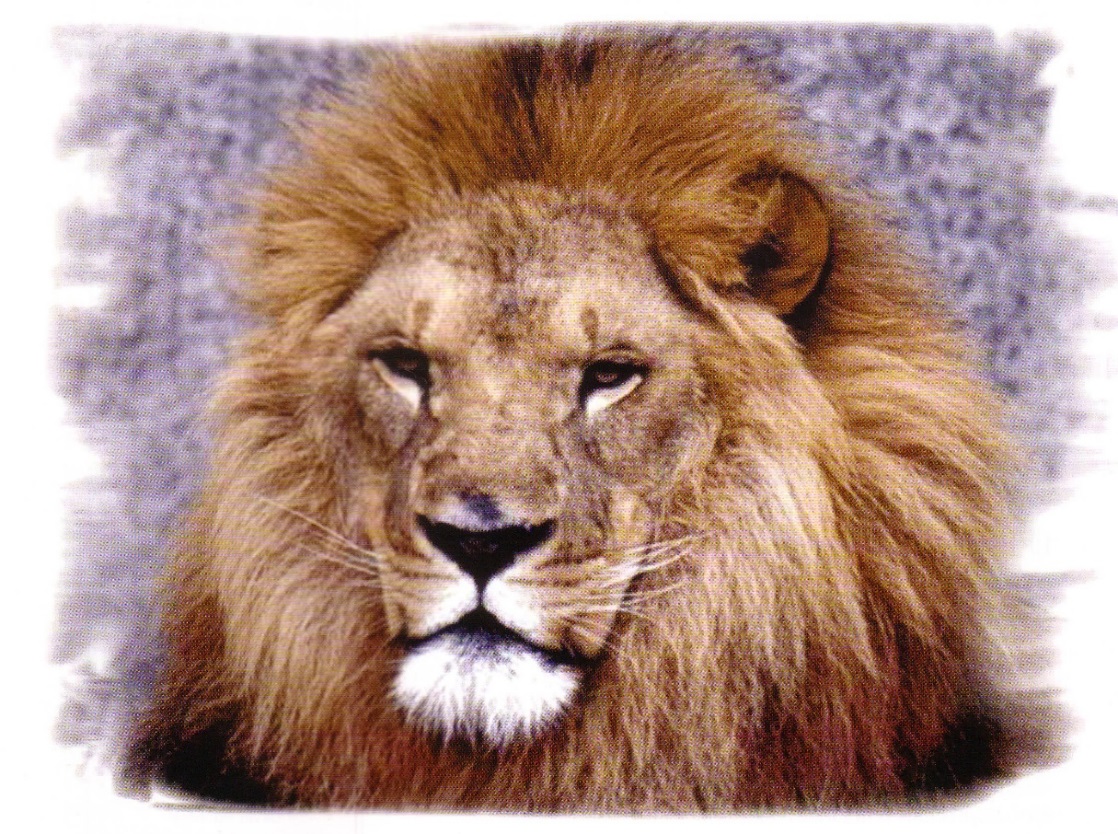 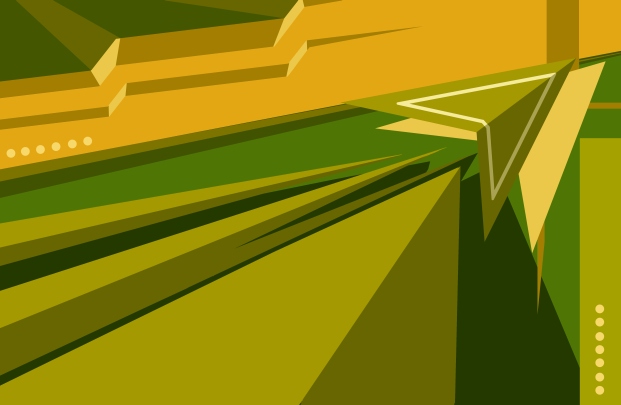 Satan uses our feelings, our emotions and our passions to confuse us
This is our stones to bread
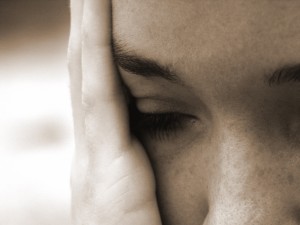 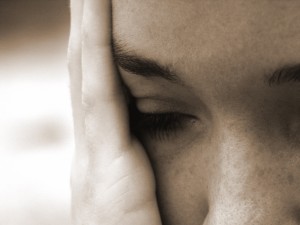 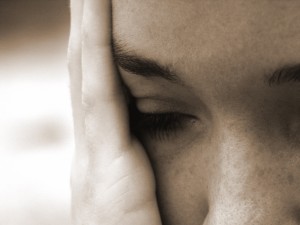 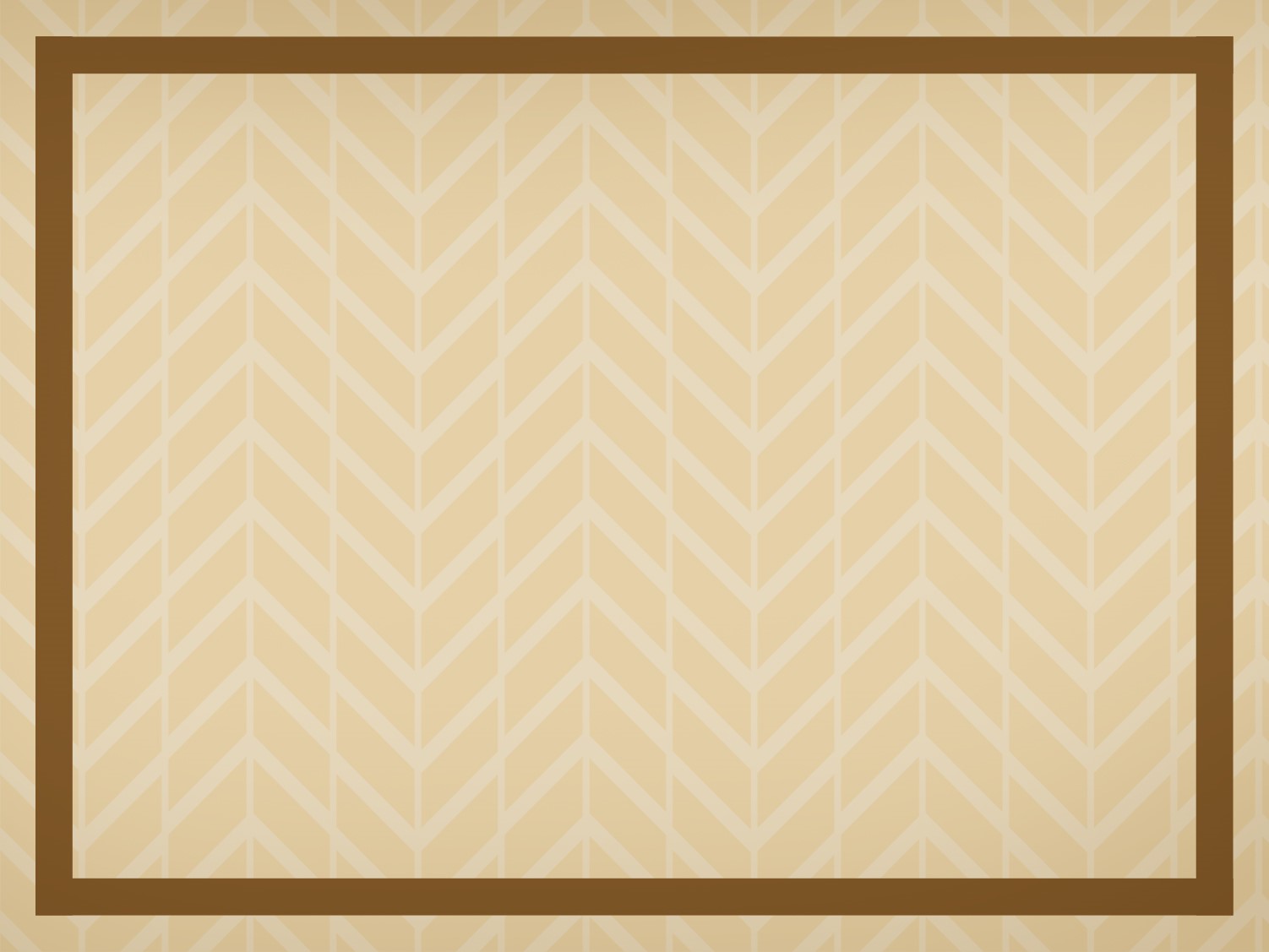 Satan uses lust for the wrong to hide our eyes to the consequences
Gen 3:6 “When the woman saw that the tree was good for food, and that it was a delight to the eyes, and that the tree was desirable to make one wise, she took from its fruit and ate…”
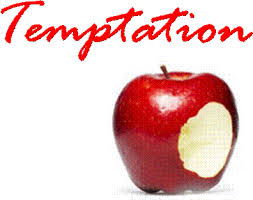 He provides an opportunity for you to do wrong
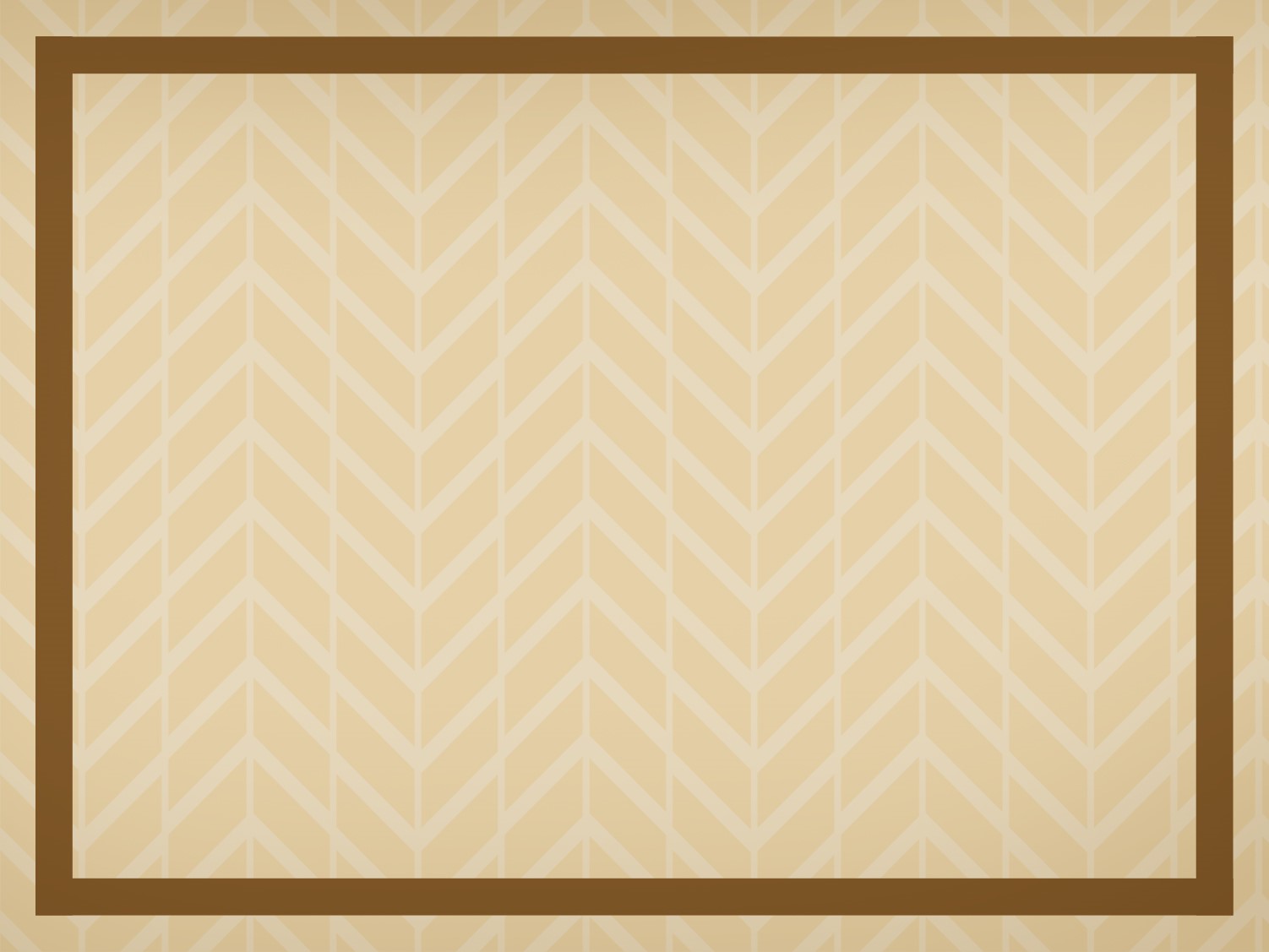 Satan uses lust for the wrong to hide our eyes to the consequences
Gen 3:6 “When the woman saw that the tree was good for food, and that it was a delight to the eyes, and that the tree was desirable to make one wise, she took from its fruit and ate…”
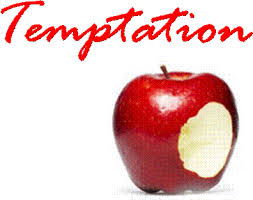 He provides a crowd to encourage you
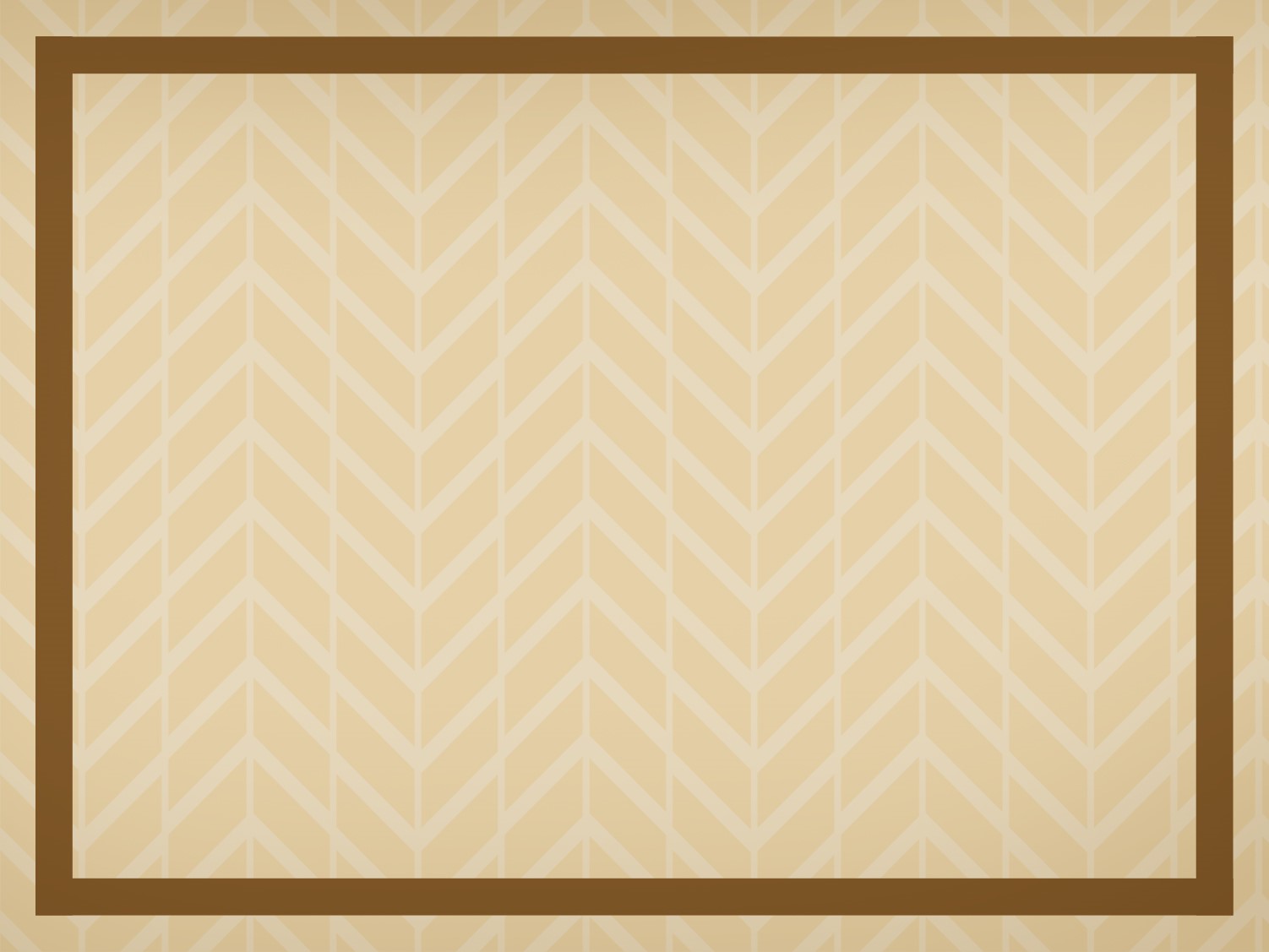 Satan uses lust for the wrong to hide our eyes to the consequences
Gen 3:6 “When the woman saw that the tree was good for food, and that it was a delight to the eyes, and that the tree was desirable to make one wise, she took from its fruit and ate…”
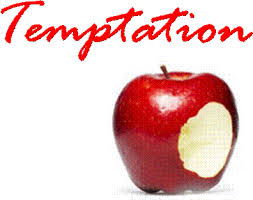 He provides an excuse to justify it
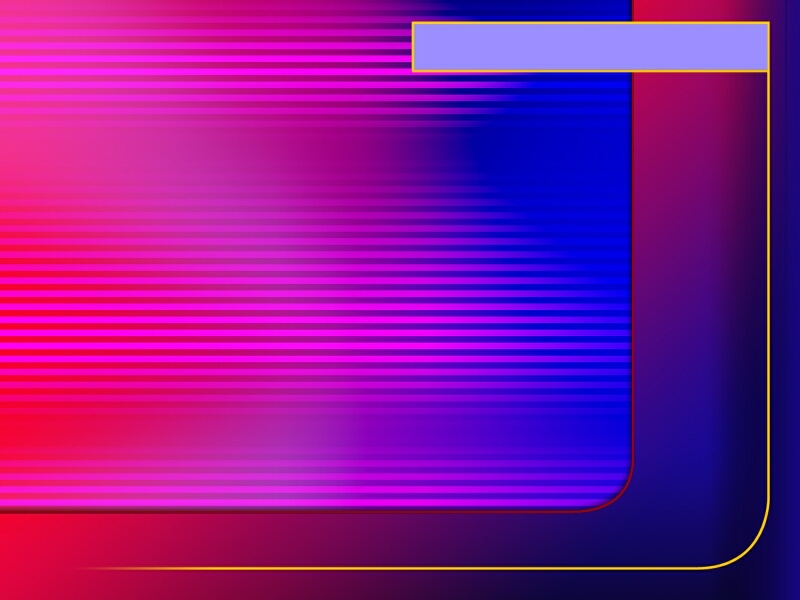 He paints two false pictures
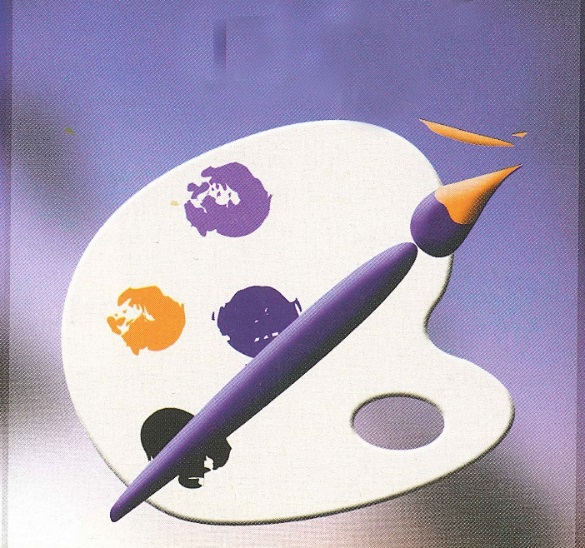 God doesn’t really like you
Satan understands you
Satan doesn’t care about you
Jesus, upon the cross, tells us that God loves us
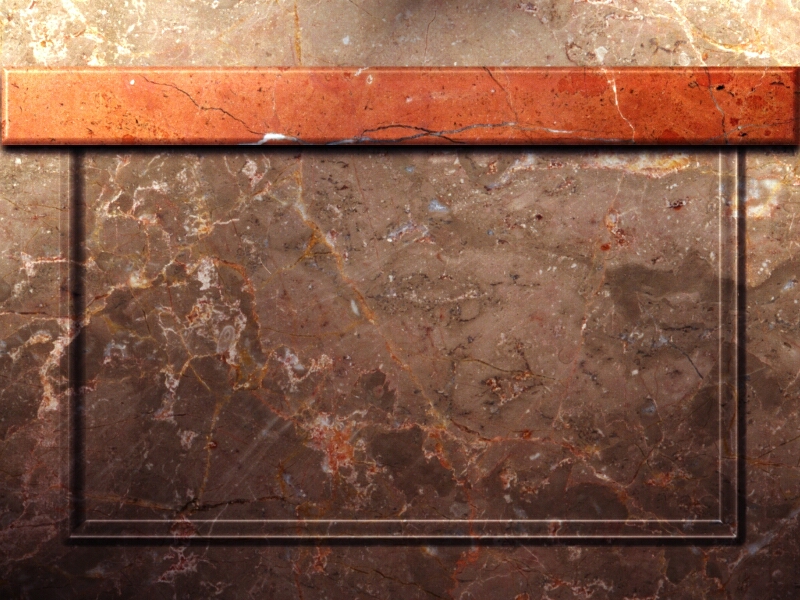 Colossians 2:13 When you were dead in your transgressions and the uncircumcision of your flesh, He made you alive together with Him, having forgiven us all our transgressions”
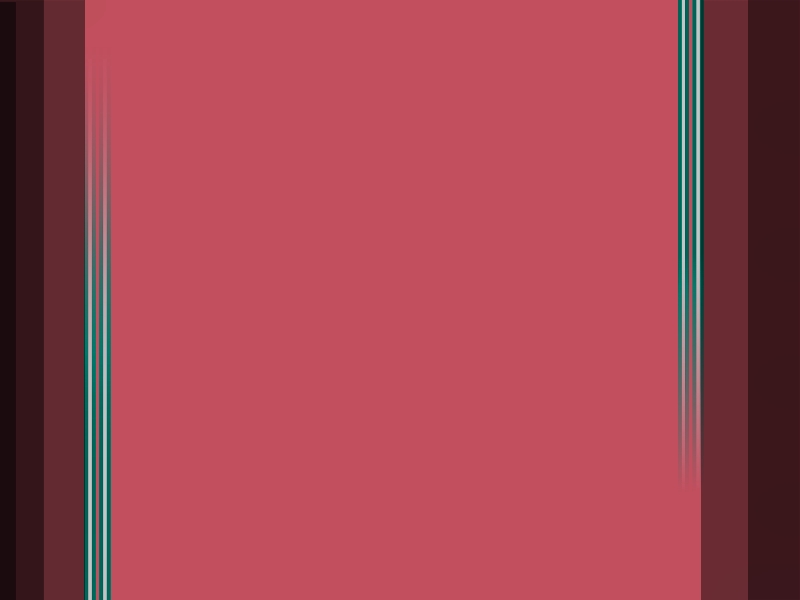 Satan will dangle the glitter of today to keep your eyes off the glory of tomorrow
This is our kingdoms of the world that Satan offers
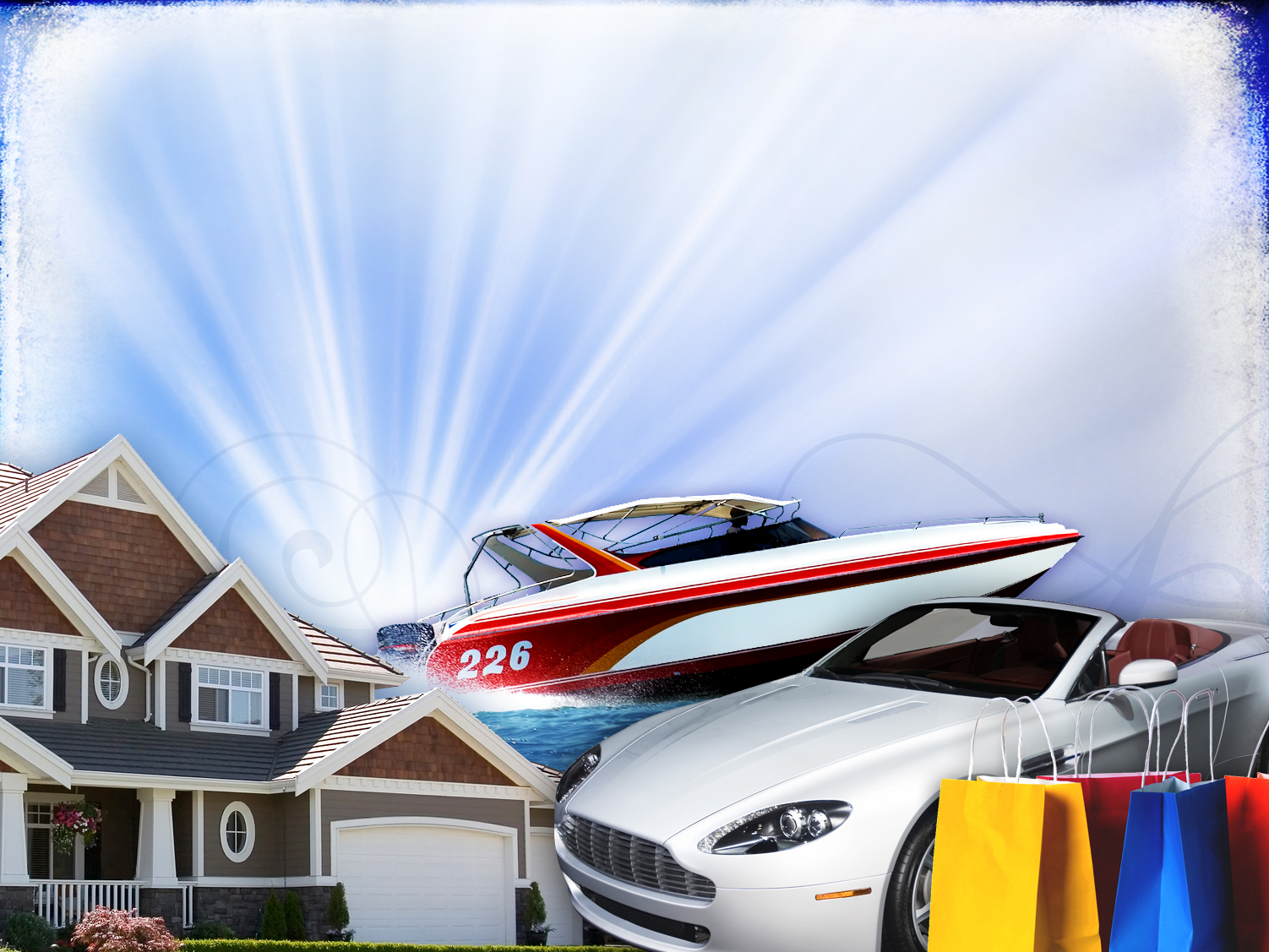 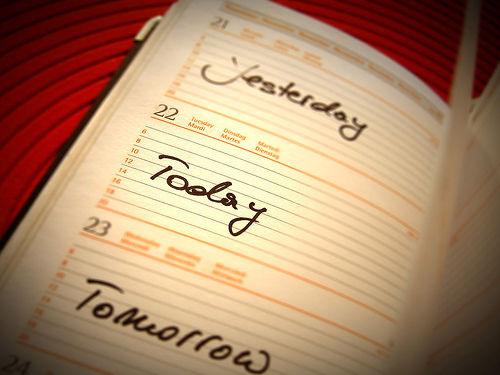 Satan only has one day on his calendar—it’s today.  It’s now.
Sin takes you farther than you 	want to go…
Sin costs you more than you 	want to pay
Sin keeps you longer than 	you 	want to stay
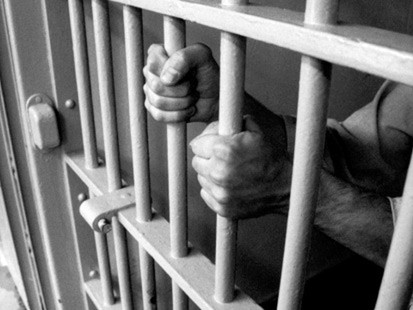 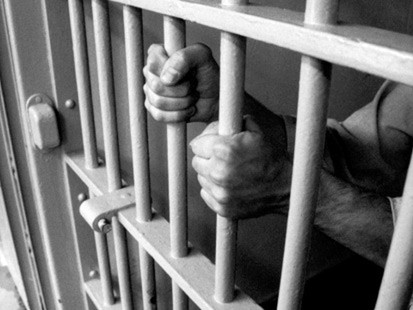 2 Timothy 4:6-8 For I am already being poured out as a drink offering, and the time of my departure has come.  I have fought the good fight, I have finished the course, I have kept the faith;  in the future there is laid up for me the crown of righteousness, which the Lord, the righteous Judge, will award to me on that day; and not only to me, but also to all who have loved His appearing.
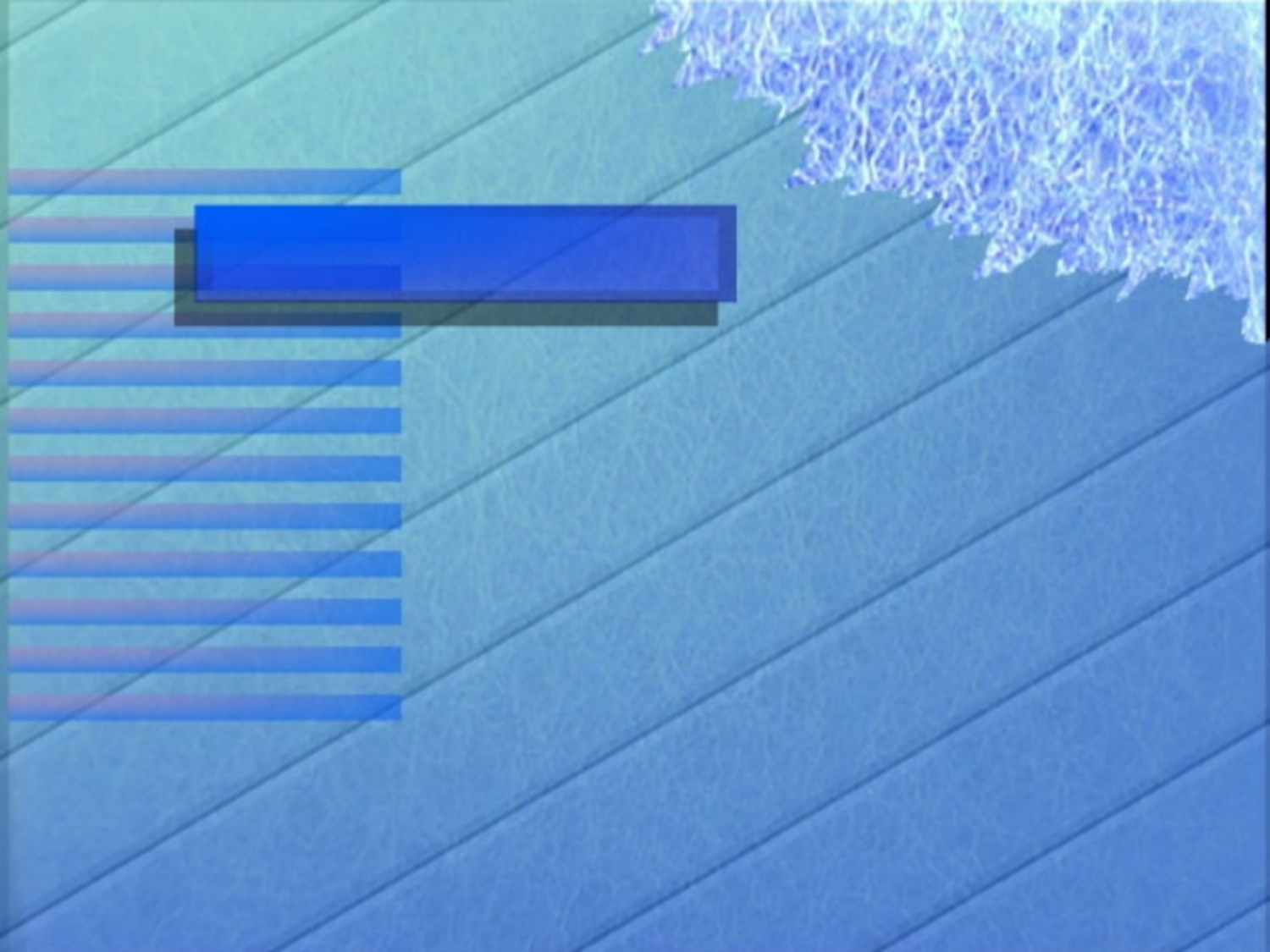 Satan will feed our souls the theology of the day to turn our hearts away from the true and living word of God
This is our jumping off the temple roof
Matthew 7:15 “Beware of the false prophets, who come to you in sheep’s clothing, but inwardly are ravenous wolves.”
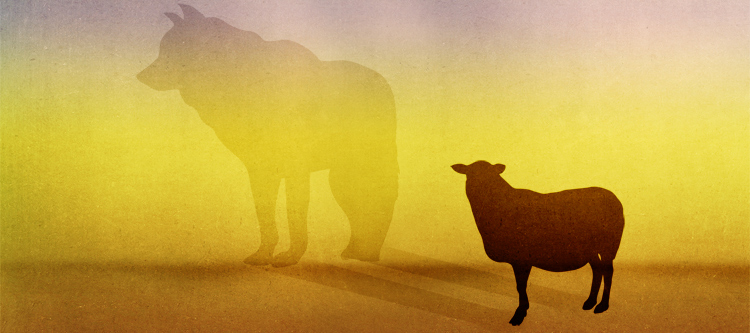 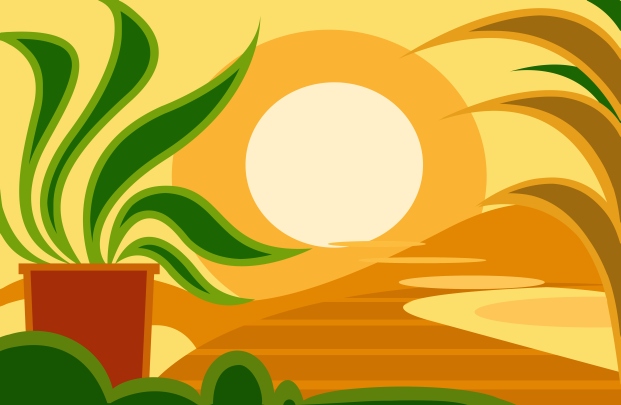 2 Corinthians 11:14 No wonder, for even Satan disguises himself as an angel of light.
It is the word of God that saves us.  It is the word of God that is always right.
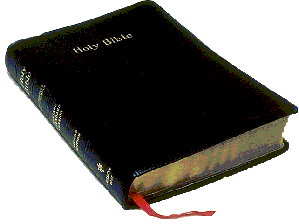 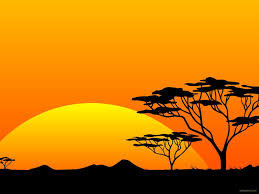 We are traveling though lion country
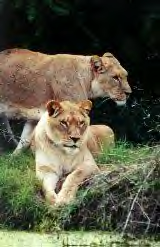 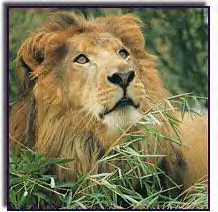 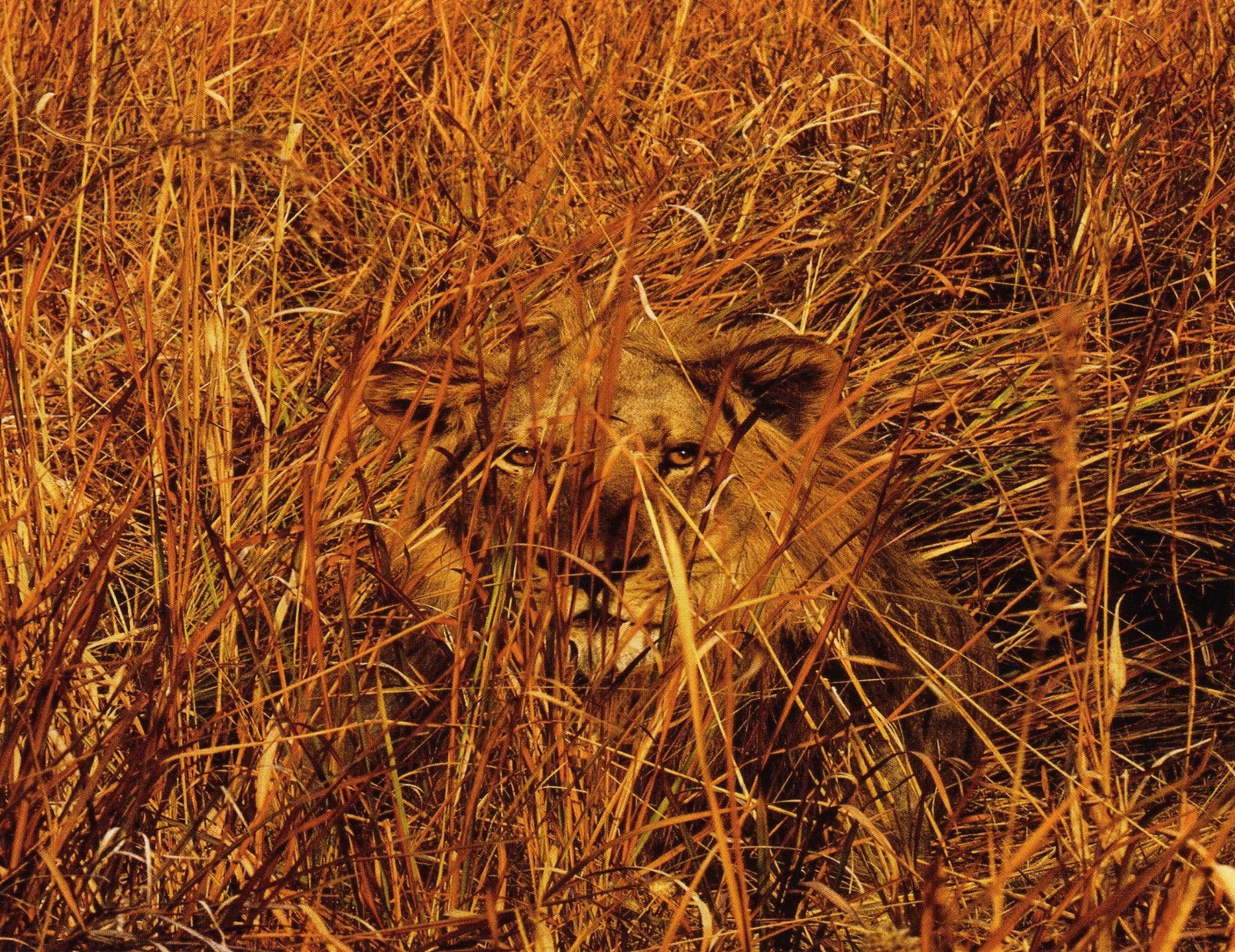 We can make it safely
Our eyes are open.  We are alert.
We are watching for any who 	have fallen behind
We will not stop until we 	reach 	our destination